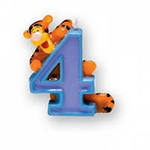 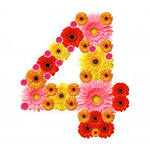 Число и цифра 4
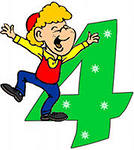 Вот звенит для нас звонок – начинается урок.Ровно встали, подтянулись и друг другу улыбнулись.
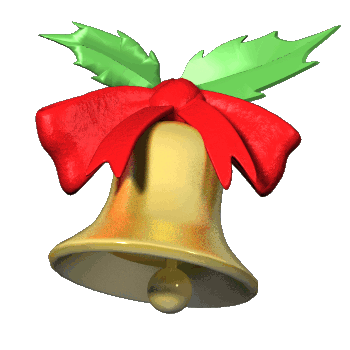 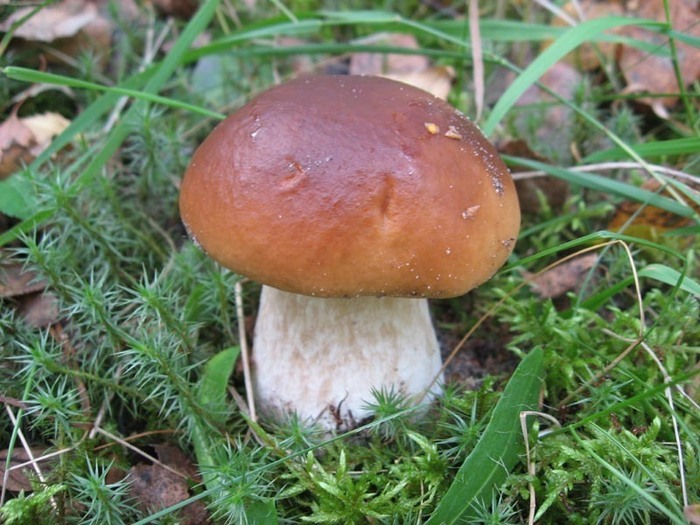 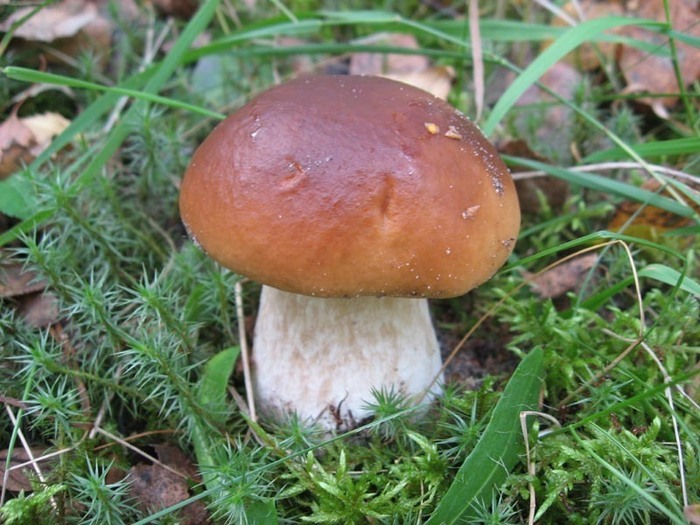 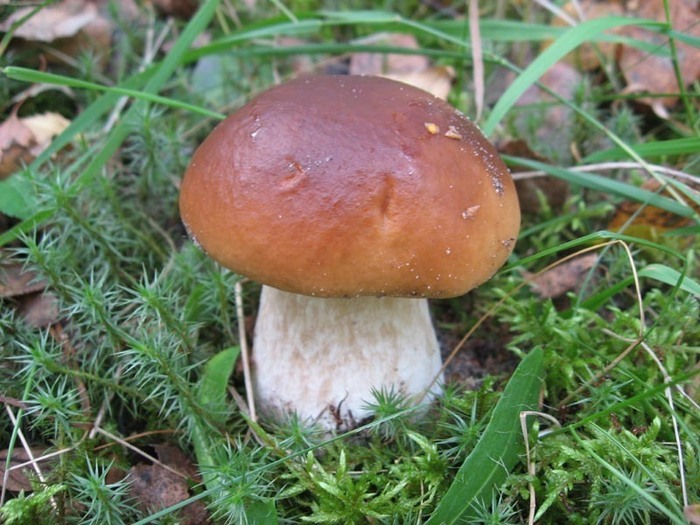 1    2    3..
На плетень взлетел петух, повстречал еще там двух, сколько стало петухов? У кого ответ готов?
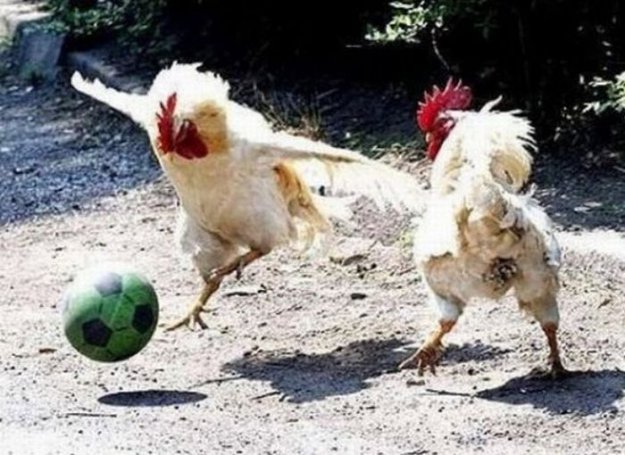 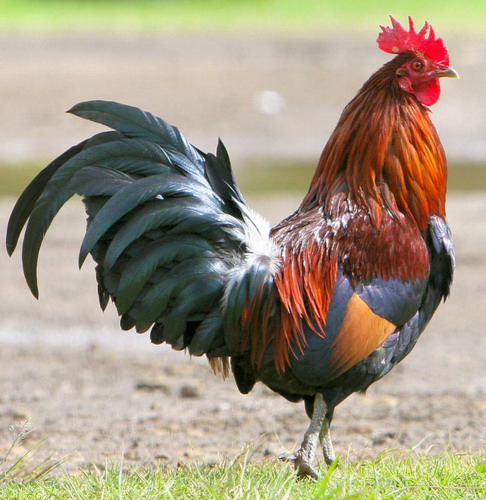 Что общего между этими множествами?
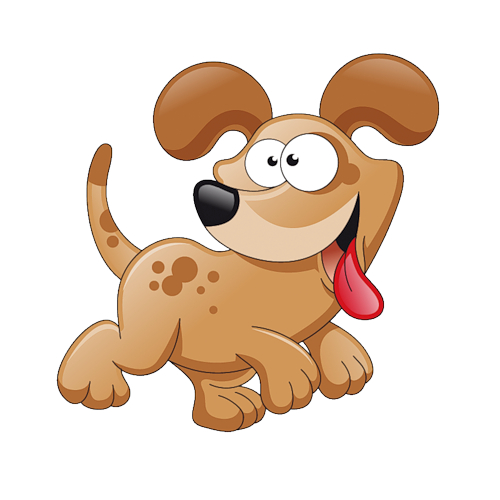 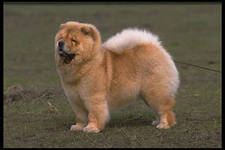 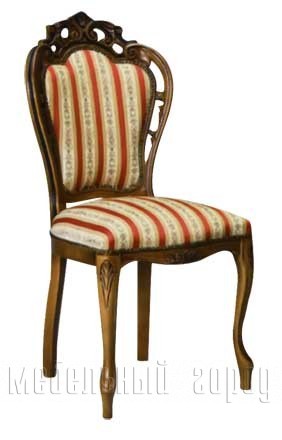 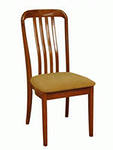 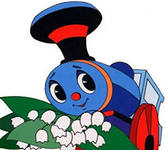 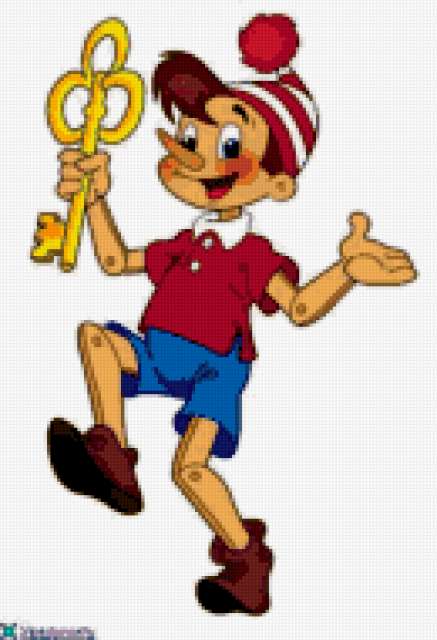 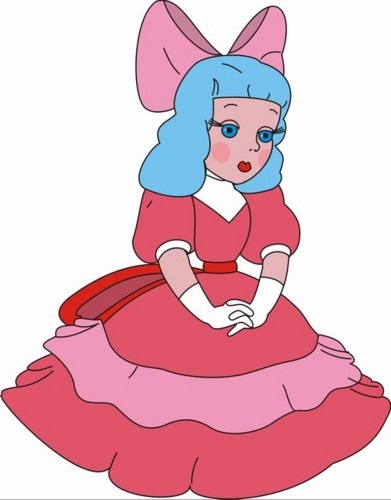 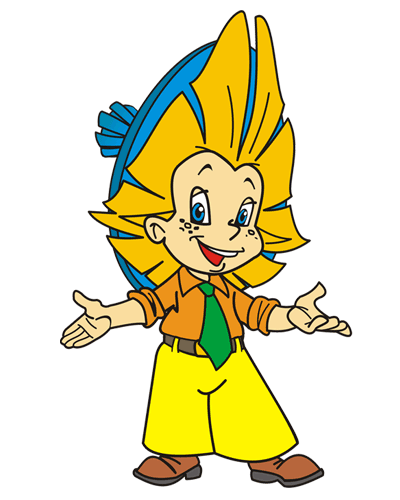 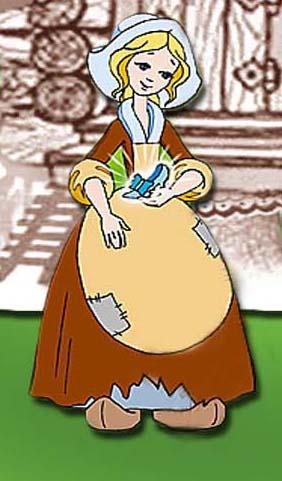 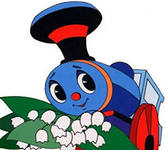 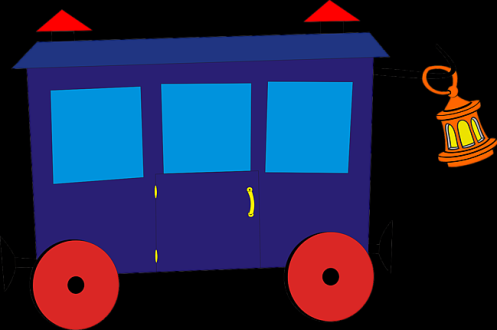 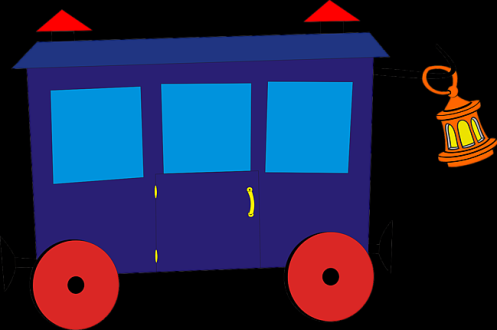 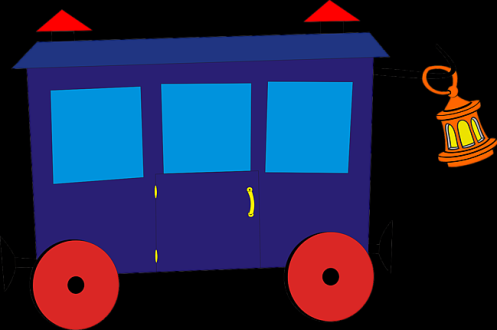 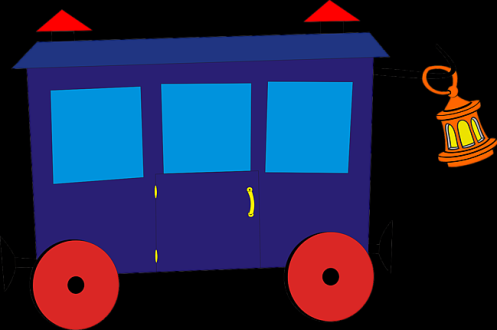 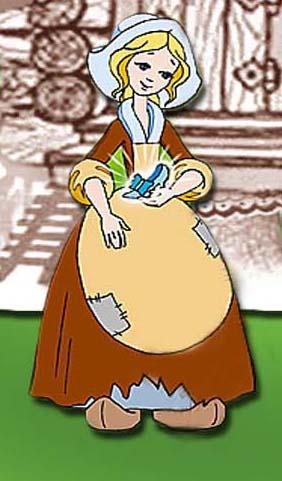 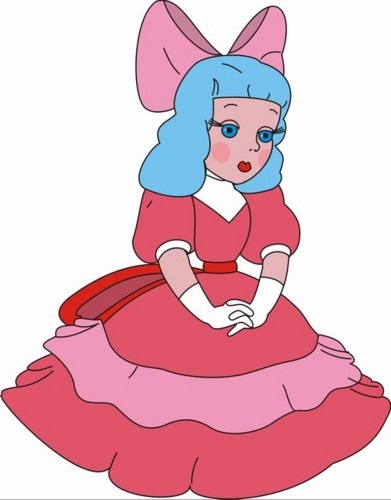 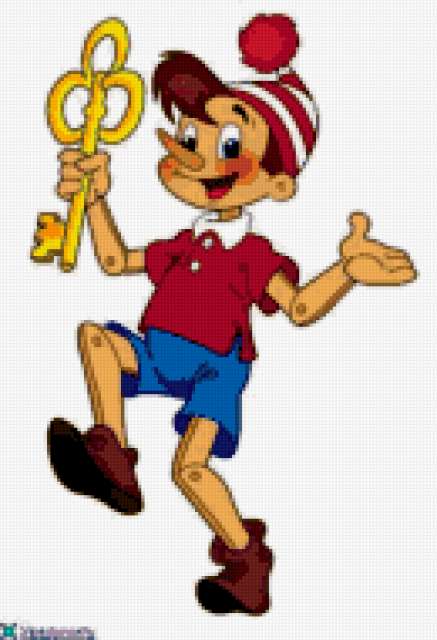 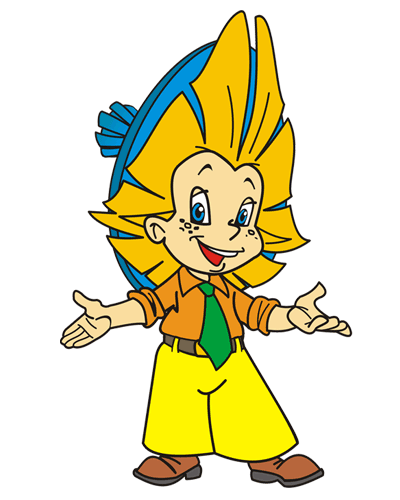 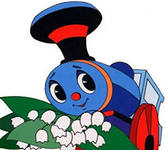 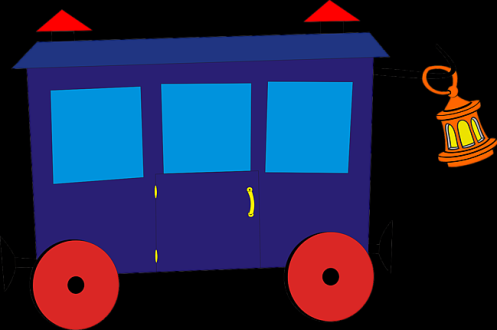 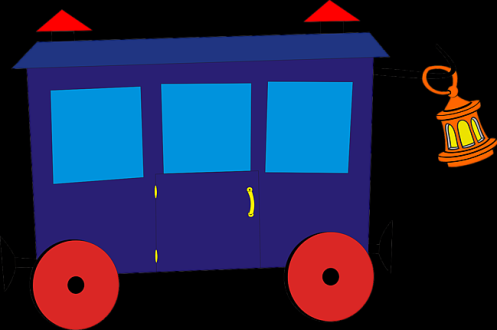 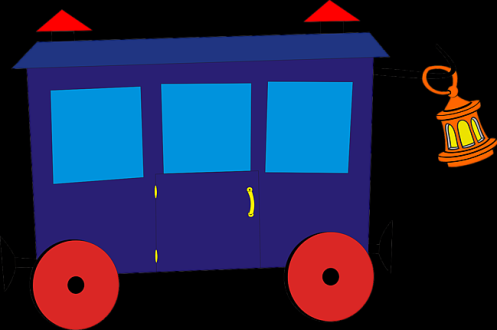 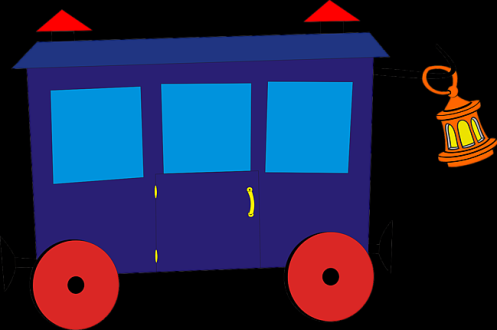 ПРОВЕРЬ!
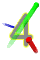 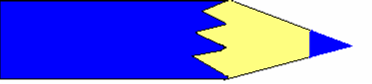 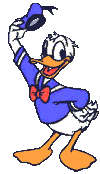 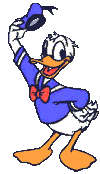 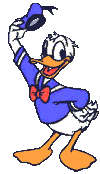 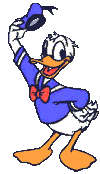 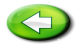 Физминутка 
Итог урока.
Всем спасибо за урок!!!
МОЛОДЦЫ!
Использованные ресурсы:
Шаблон презентации    ya-umni4ka.ruКартинка цифры 4 http://muzikalkairk.ucoz.ru/load/stikhi/matematika/65http://www.articolepetrecere.ro/lumanari-tort-winnie/98-lumanare-cifra-tort-winnie-nr-4-.htmlhttp://lori.ru/~loskutnikov/series/alfavit  звоночек http://detirisuyut.ru/kartinki… гриб http://trendi2012.butikavenu.ru/shlyapochnye-griby-foto.html   петух http://horobliznec.ru/?c=r&q=%D0%93%D0%BE%D0%B4+%D0%BF%D0%B5%D1%82%D1%83%D1%85%D0%B0 собаки http://scaramouch.ru/content/view/5268/1/  стульчики http://narod.yandex.ru/shop.xhtml?site=fay-f&p=327637&g=2&n=11 паравозик  http://svetikya.com/post223007359/   Буратино http://freerus-magazin.ru/vishivka-buratino.html  Мальвина http://www.fabrikaglamura.ru/forum/t15322,6-.htm Незнайка http://afisha.perm.kp.ru/event/28729/  Золушка http://www.xrest.ru/preview/794637/  анимированные цифры http://nsportal.ru/nachalnaya-shkola/matematika/tsifryanimirovannyi-plakat